L’alluminio
A cura dell’Ing. Buttolo Marco
L’alluminio (Al) è un metallo leggero, duttile e di color argentato. Ha numero atomico Z=13. Il numero 
Atomico indica il numero di protoni presenti nel nucleo. 

Un metallo si dice duttile quando si deforma plasticamente prima di rompersi.

L’alluminio è morbido ed è resistente all’ossidazione. Si estrae dalla Bauxite, un roccia di tipo sedimentaria.

I tipi di processi di estrazione dell’Alluminio sono:

Processo Buyer
Processo xxxx
PROCESSO BUYER:
FASE DI MACINAZIONE:

In questa fase si ha prevede la frantumazione ed essiccazione della bauxite in modo da ridurla in 
"farina di bauxite".
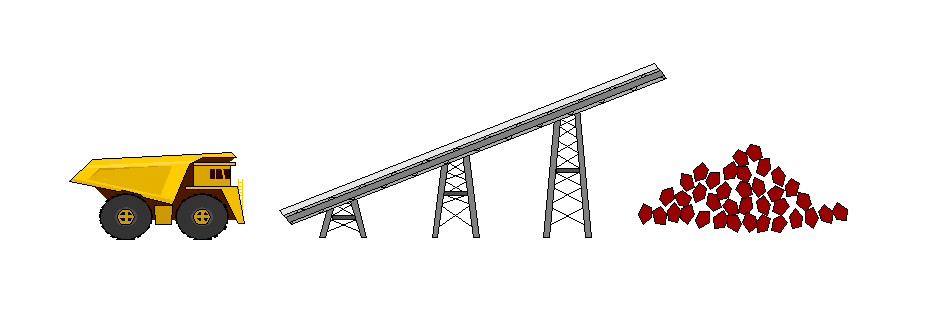 FASE DI SOLUBILIZZAZIONE:
In questa fase la polvere di Bauxite viene miscelata con una soluzione concentrata di soda 
caustica (idrossido di sodio NaOH).
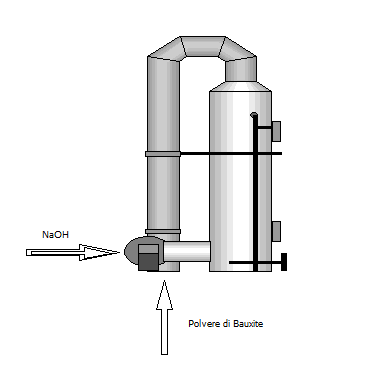 FASE DI SOLUBILIZZAZIONE:

La pasta così ottenuta, accumulata in un'autoclave chiamato "digestore", viene arricchita ulteriormente 
di soda caustica in soluzione e, quindi, portata nelle opportune condizioni di reazione 
(temperatura 180¸ 200°C e pressione 150¸ 200 MPa).
La pasta di Alluminio viene utilizzata per esempio nei processi di estrusione detti appunto processi di estrusione dell’Alluminio. In questi processi la creazione dei profili comprimendo il materiale e facendolo passare lungo un foro avente una determinata forma.
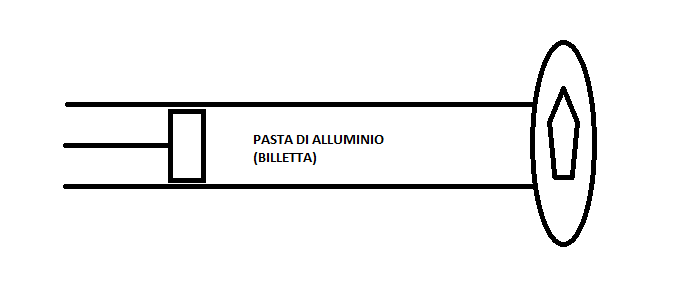 Alla testa del cilindro-pistone è presente una matrice detta matrice per l’estrusione dell’Alluminio. I tipi di estrusione possono essere di due tipi:

Estrusione a freddo, usata sui materiali a bassa resistenza alla deformazione (es: zinco, rame, piombo)
Estrusione a caldo, usata sui materiali ad alta resistenza alla deformazione (es: acciaio, alluminio).

Per l’estrusione dell’Alluminio si utilizzano delle presse che possono essere:

Meccaniche
Idrauliche

Nel processo di estrusione dell’Alluminio la temperatura di estrusione si aggira attorno ai 480°C.
L’estrusione può essere:

Diretta, ossia si comprime muovendo il pistone verso la matrice di estrusione di Alluminio, la quale resta ferma (è il tipo più diffuso di estrusione).
Inversa, ossia il pistone resta fermo e la matrice si muove.